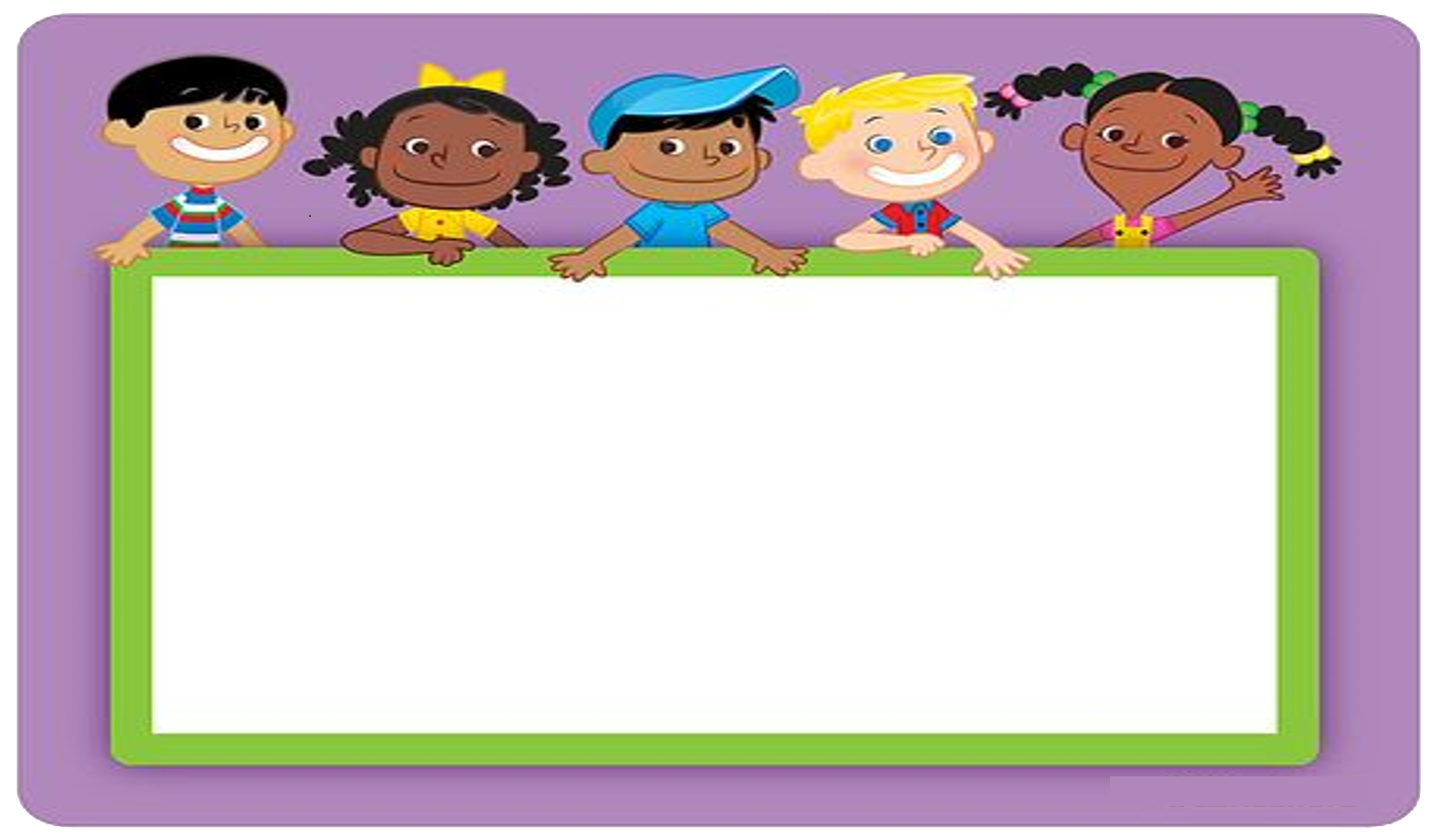 KHỞI ĐỘNG
TRÒ CHƠI: NHANH NHƯ CHỚP
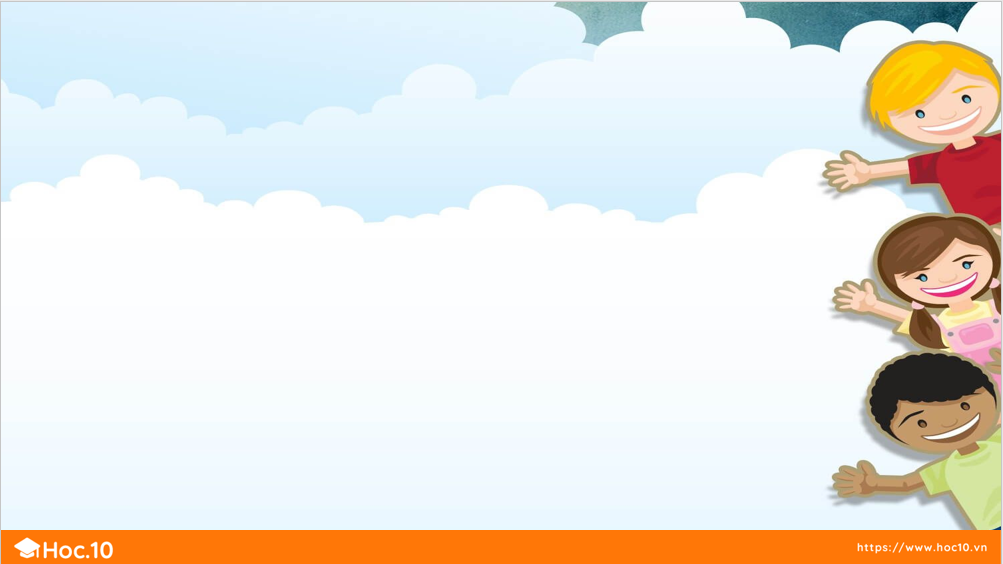 Chuyển tổng sau thành phép nhân tương ứng
3 + 3 + 3 + 3 = 12
3 x 4 = 12
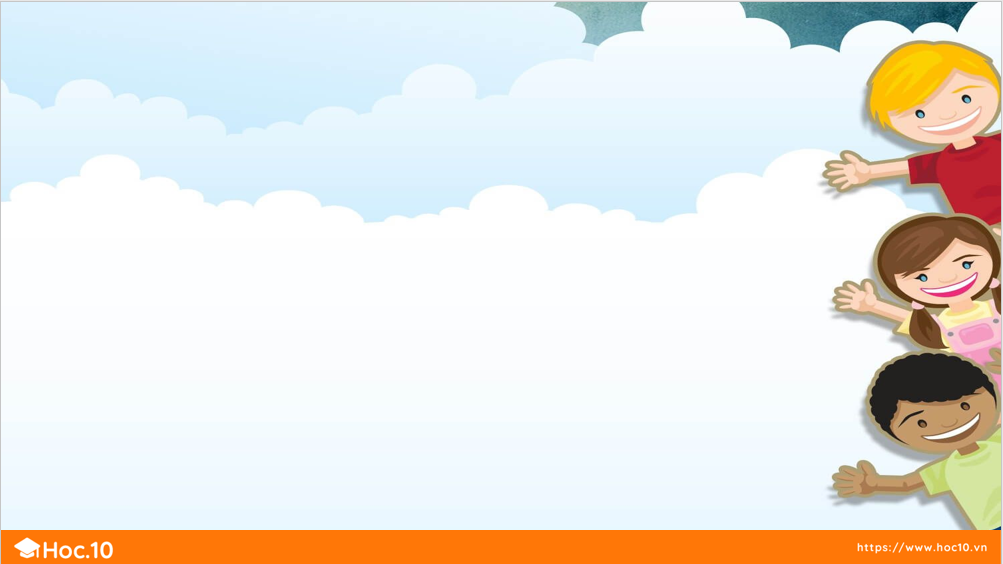 Chuyển tổng sau thành phép nhân tương ứng
6 + 6 + 6 = 18
6 x 3 = 18
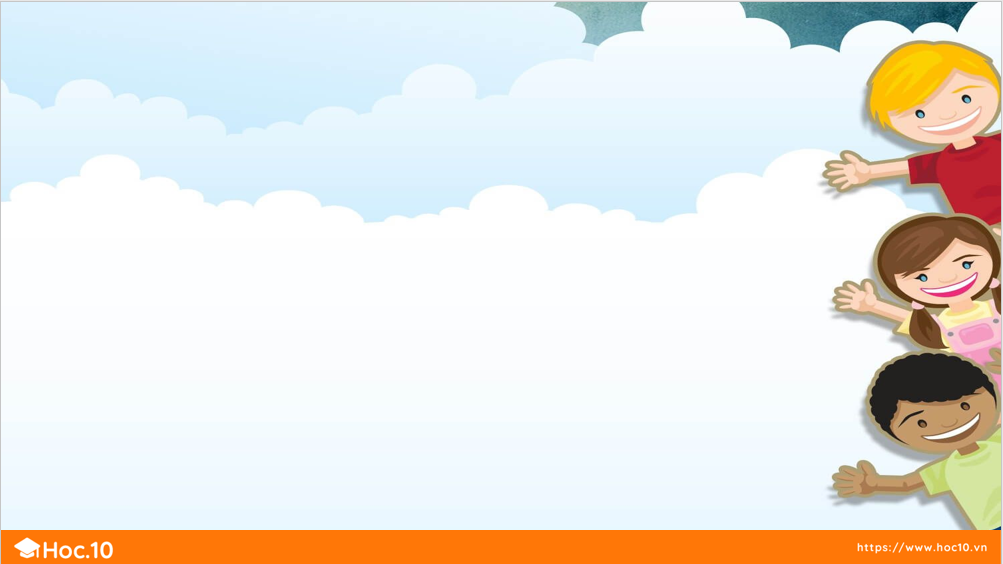 Chuyển tổng sau thành phép nhân tương ứng
5 + 5 = 10
5 x 2 = 10
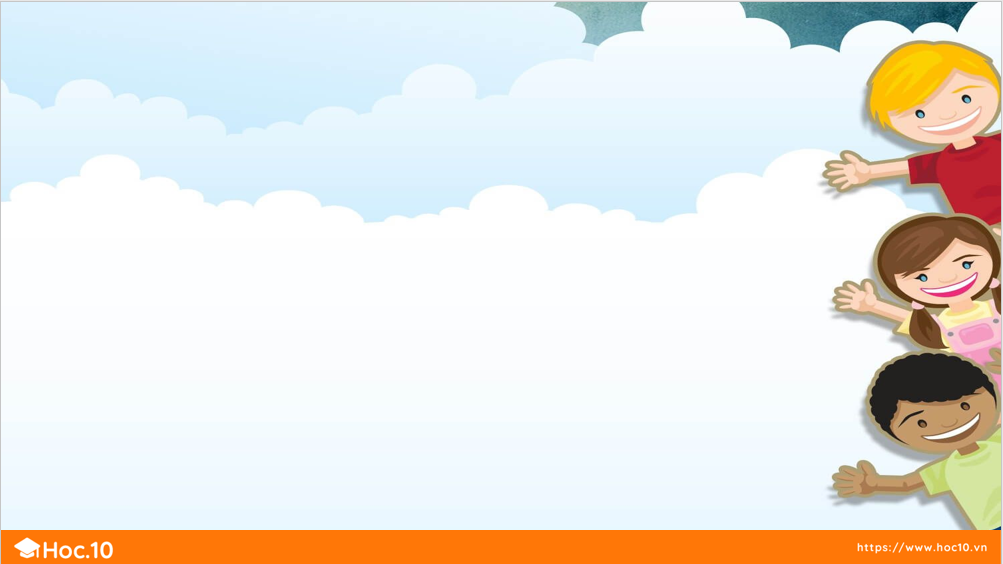 Chuyển phép nhân sau thành phép cộng 
các số hạng bằng nhau
4 x 3 = 12
4 + 4 + 4 = 12
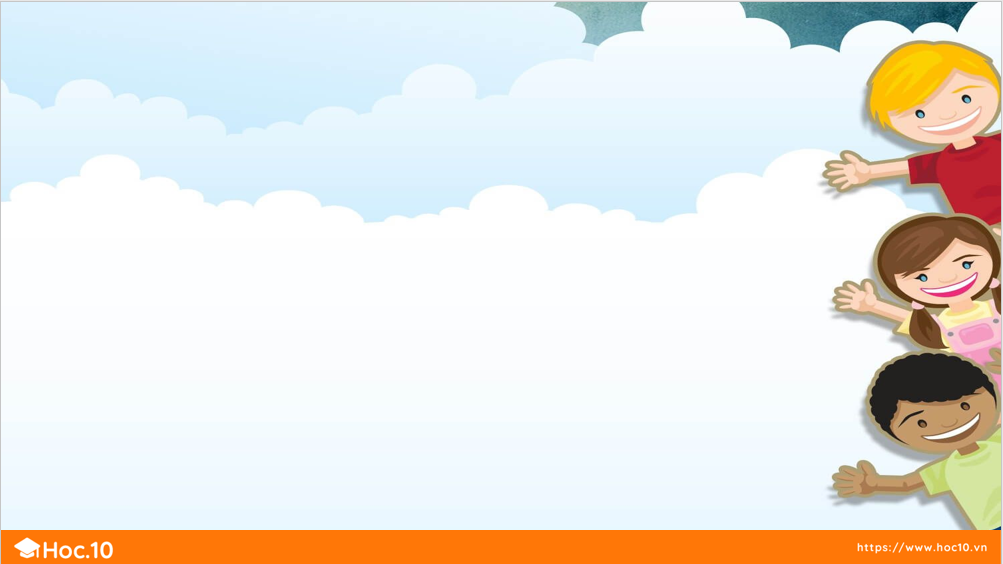 Chuyển phép nhân sau thành phép cộng 
các số hạng bằng nhau
2 x 4 = 8
2 + 2 + 2 + 2  = 8
Thứ 3 ngày 7 tháng 1 năm 2025
Toán
Thừa số - tích
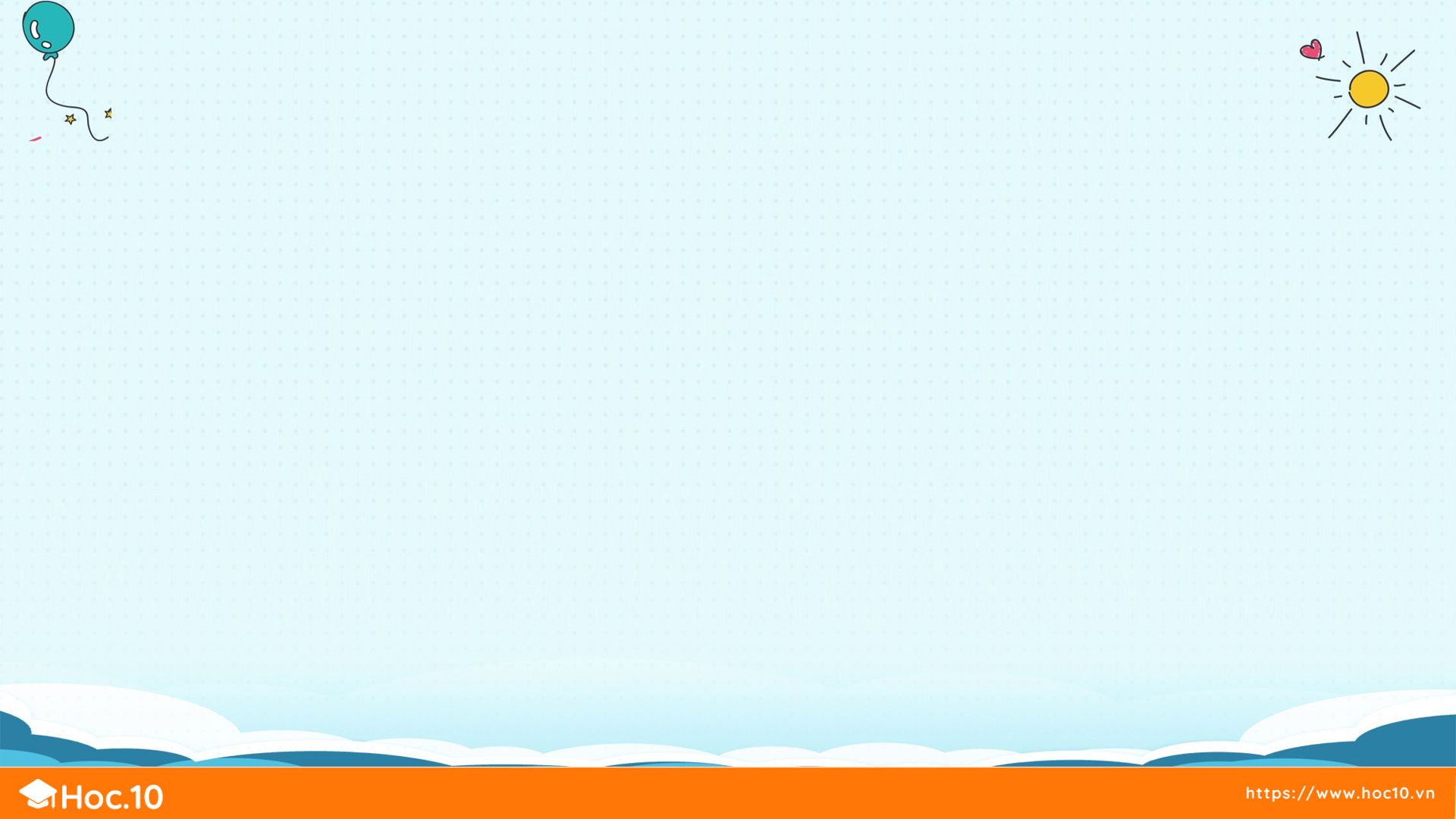 Nêu phép nhân phù hợp với tranh sau
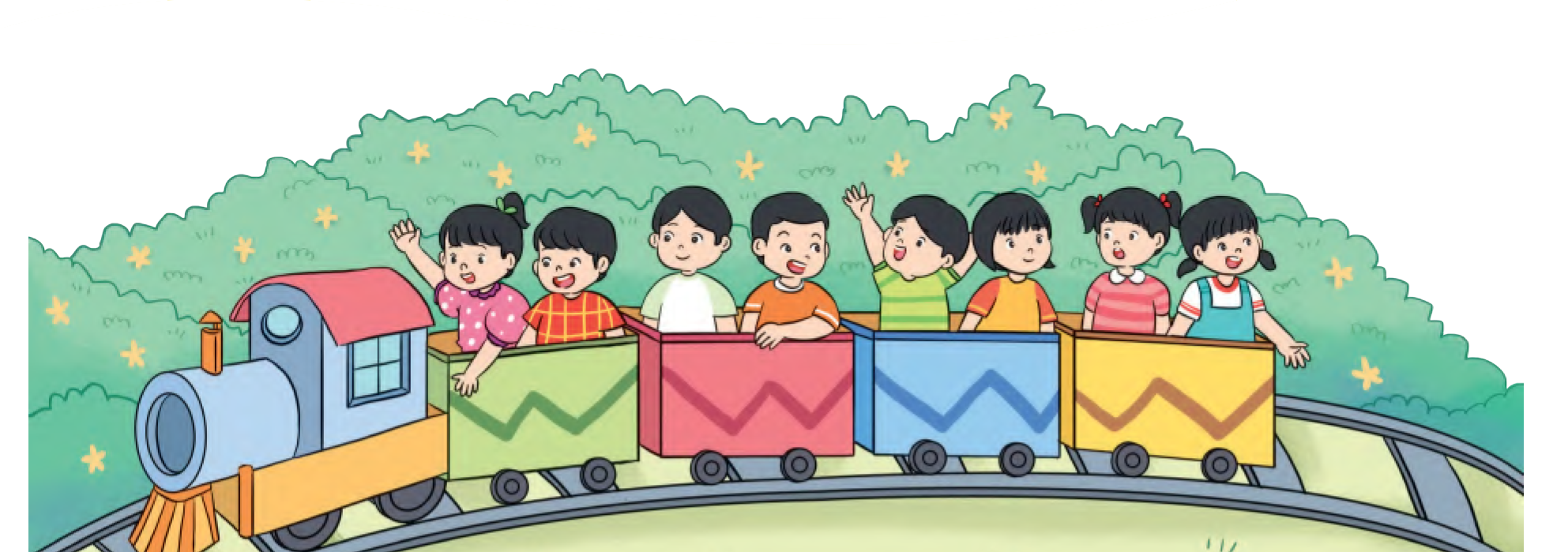 Tích
Thừa số
Thừa số
2       x      4       =      8
Chú ý: 2 x 4 cũng gọi là tích
6
x
2
=
12
Thừa số
?
Thừa số
?
?
Tích
Chú ý: 6 x 2 cũng gọi là tích
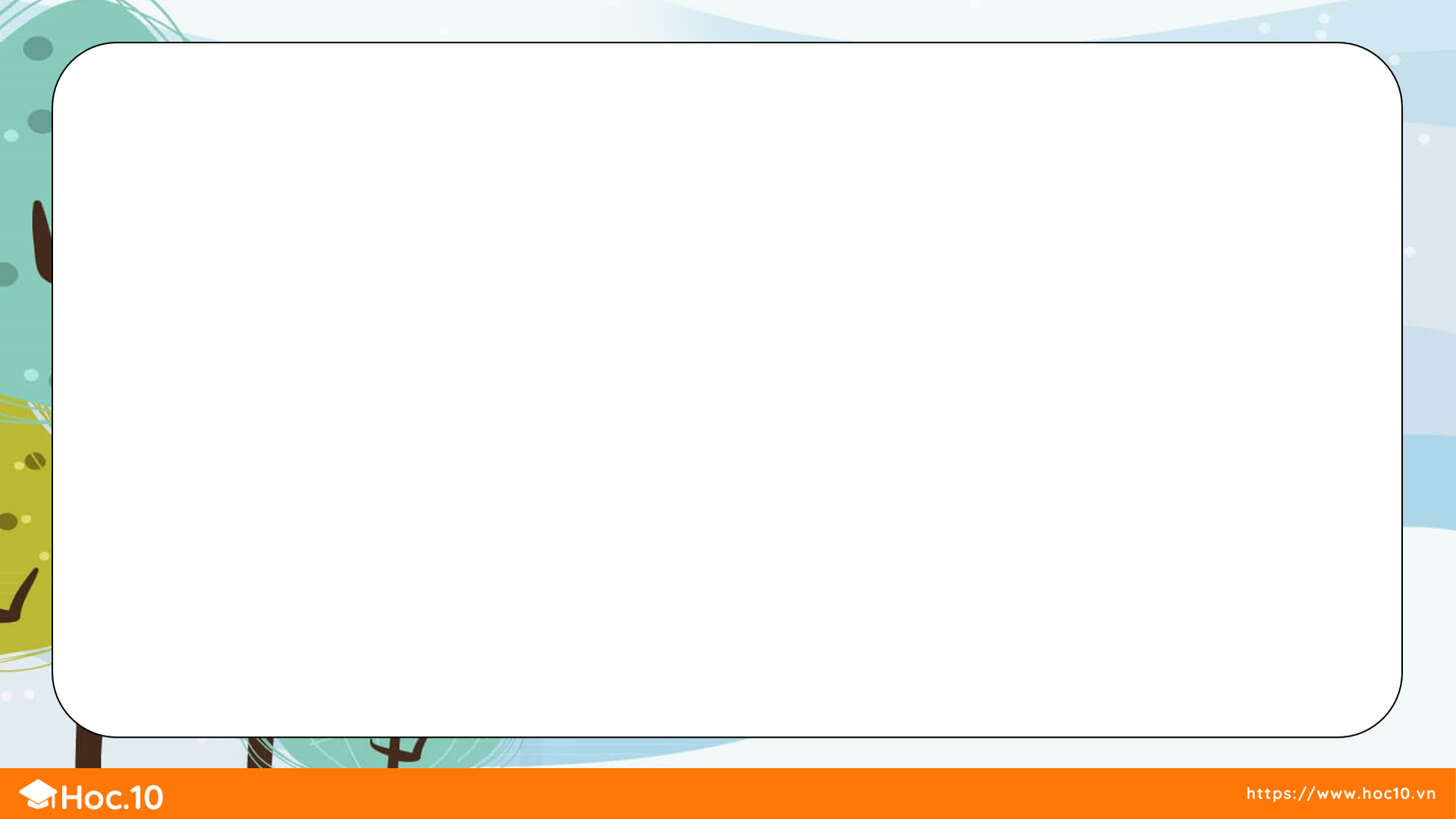 TRÒ CHƠI: ĐỐ BẠN
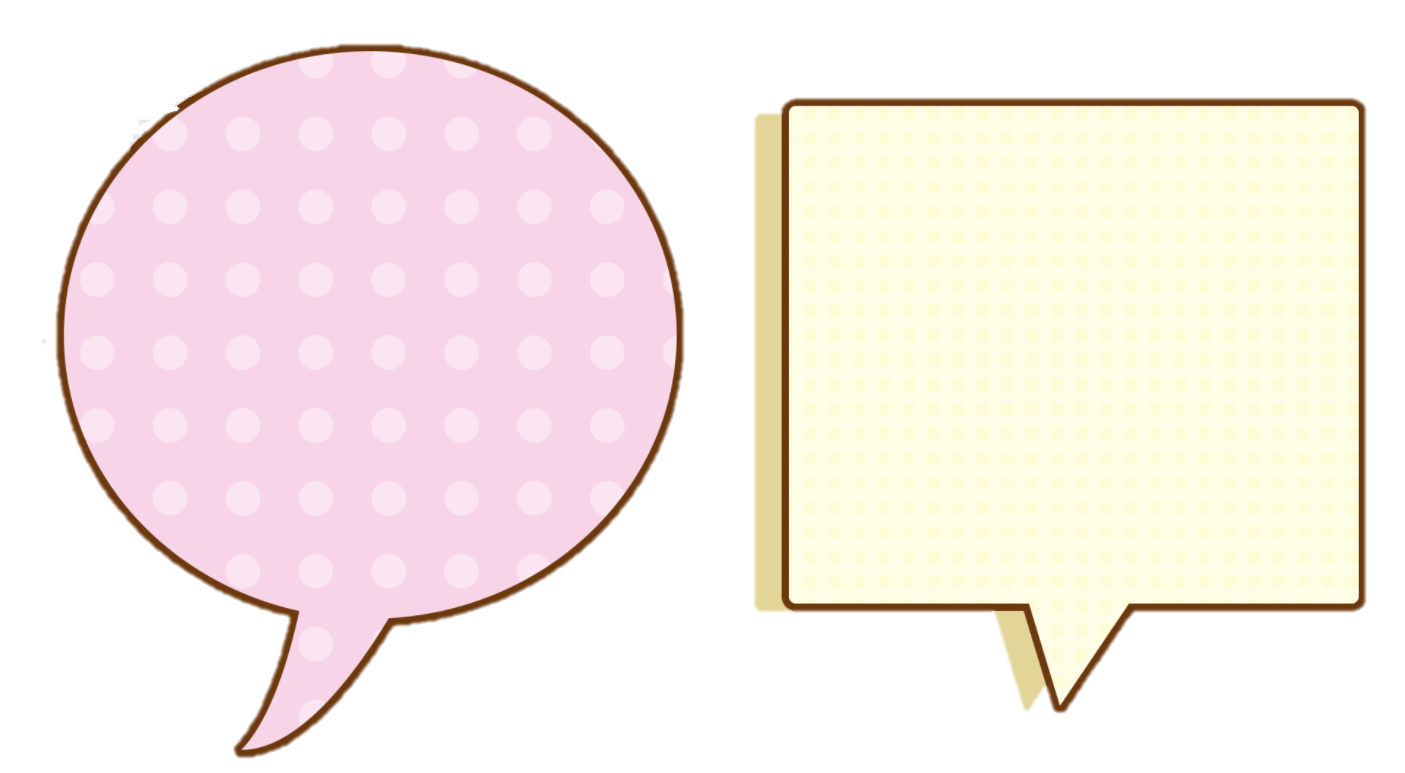 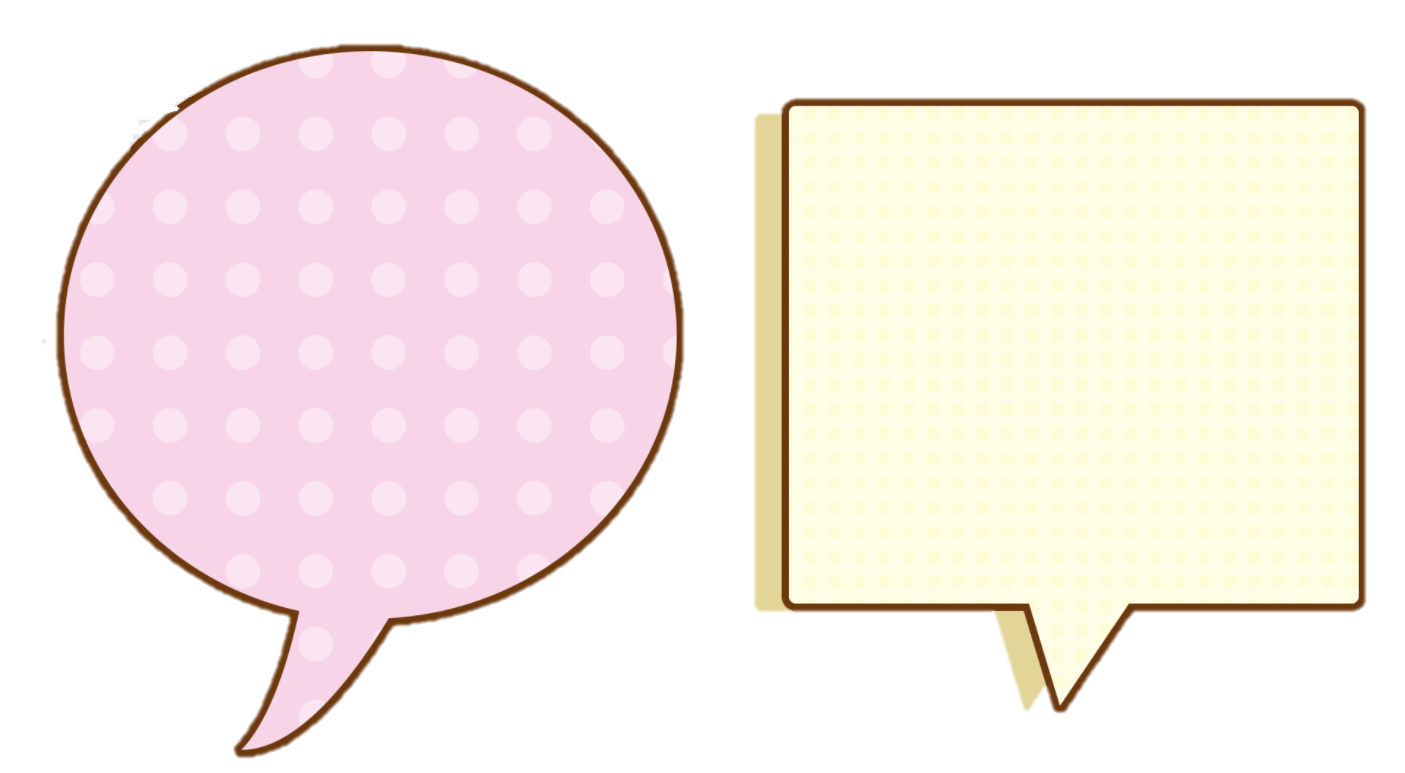 2 được gọi là ….
3 được gọi là….
6 được gọi là….
Tớ có phép nhân
  2 x 3 = 6
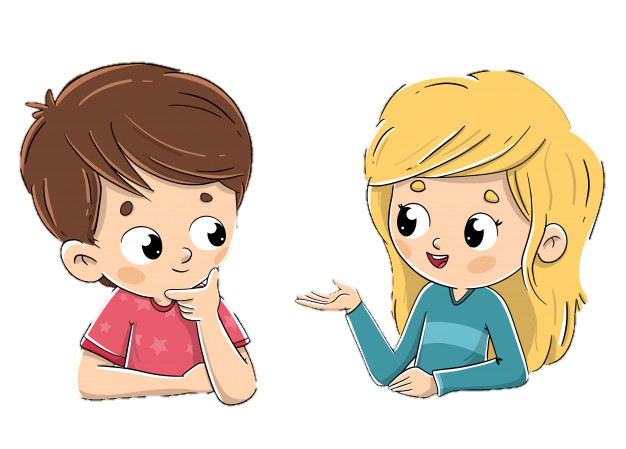 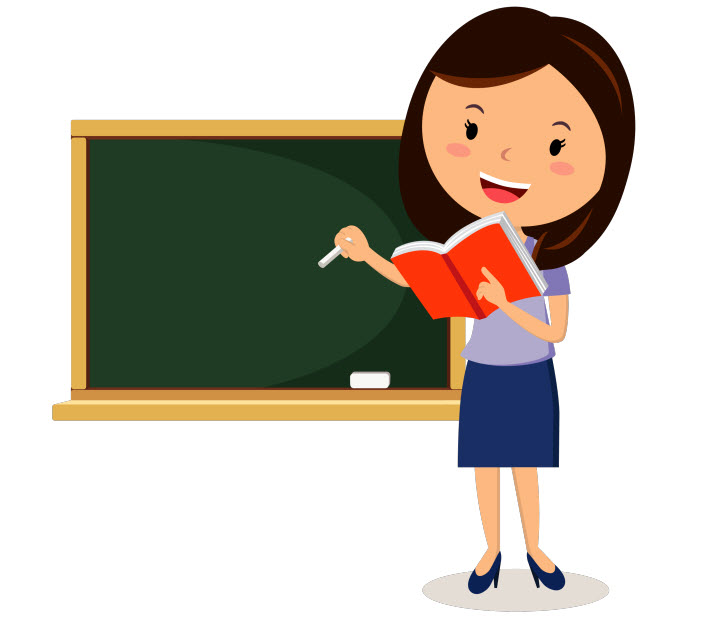 LUYỆN TẬP 
THỰC HÀNH
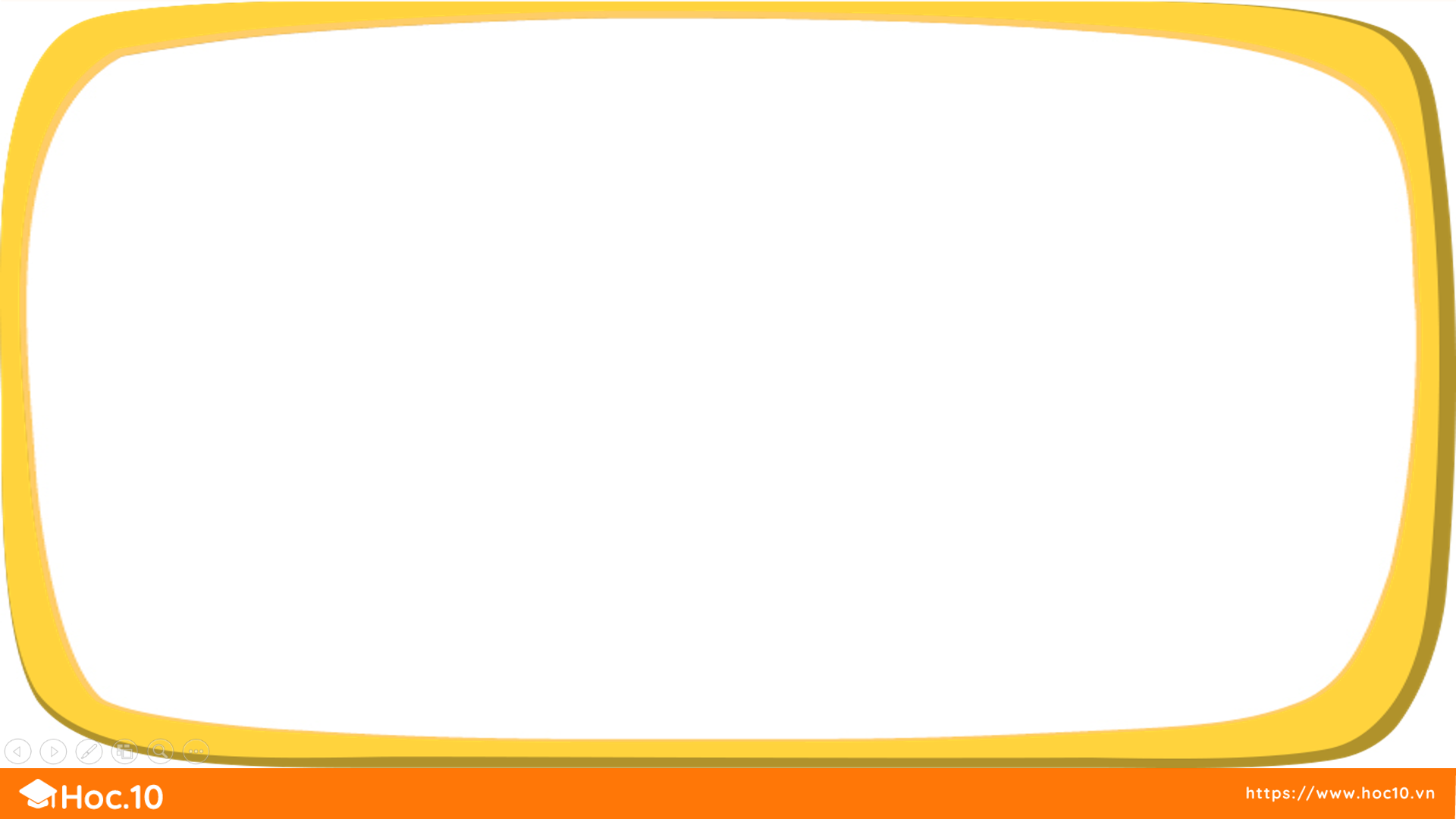 1
Nêu thừa số, tích trong các phép tính sau:
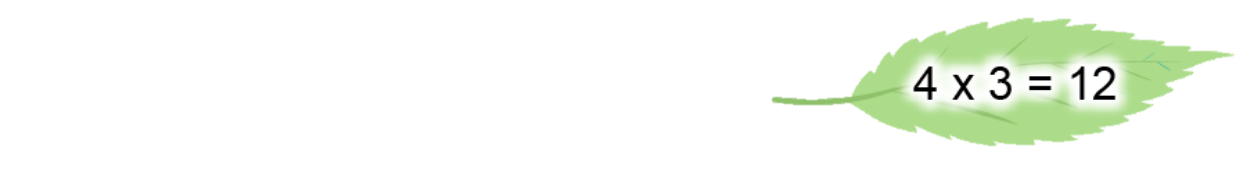 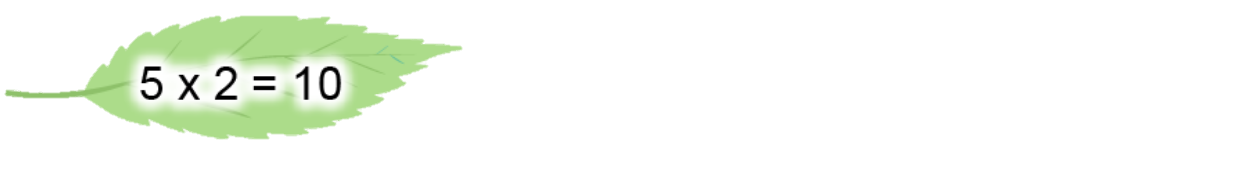 Tích
Thừa số
Tích
Thừa số
Thừa số
Thừa số
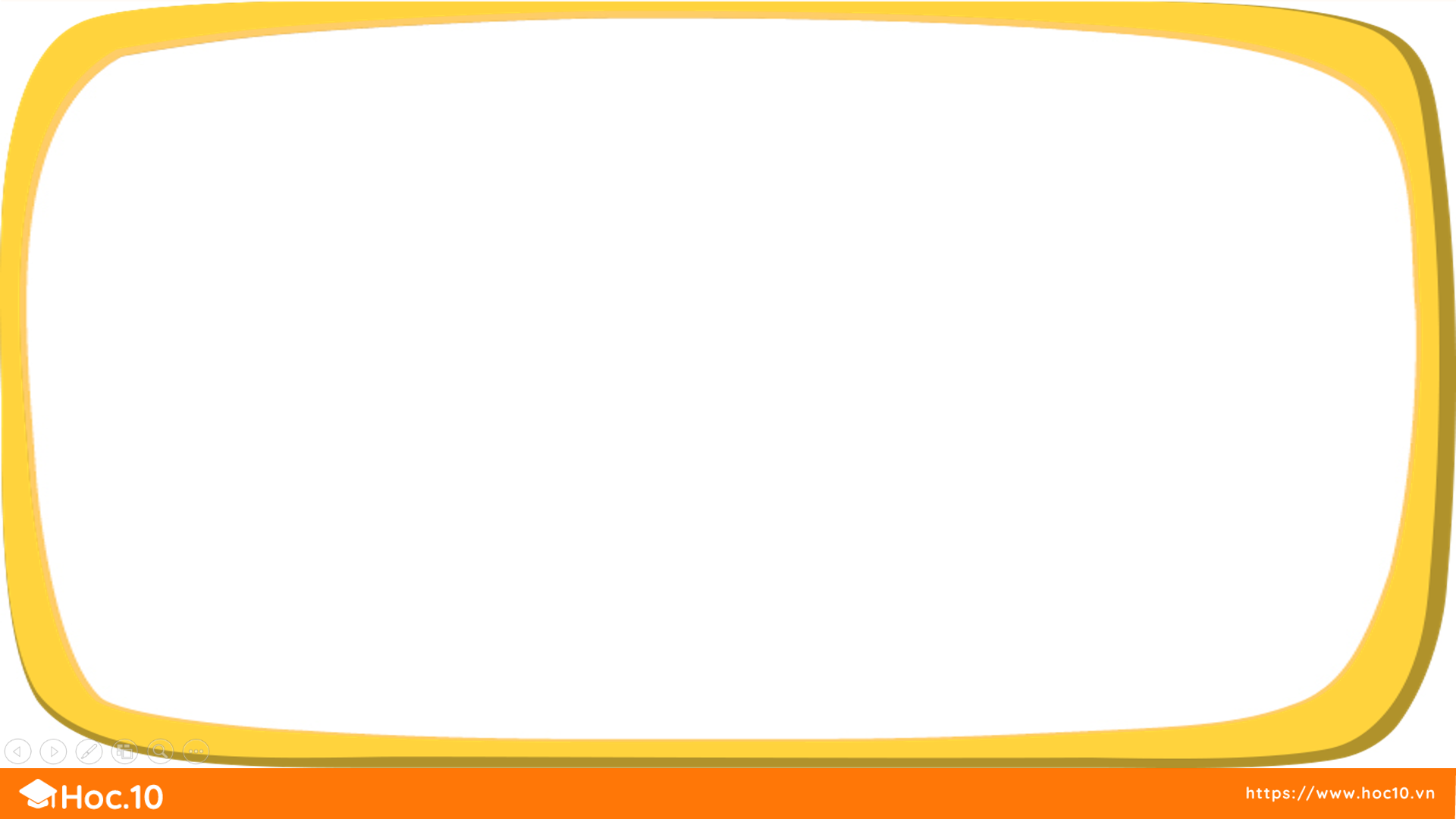 2
Tìm tích biết các thừa số lần lượt là:
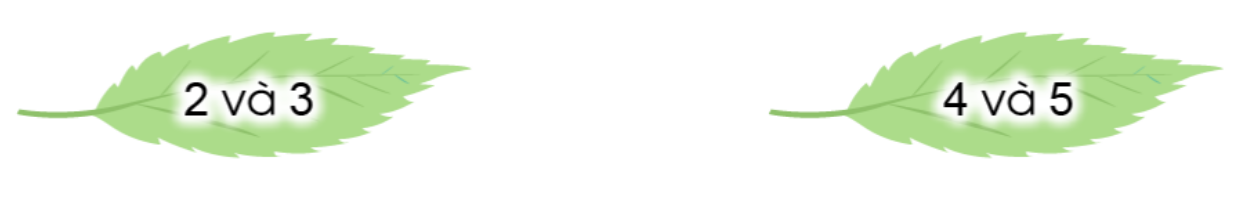 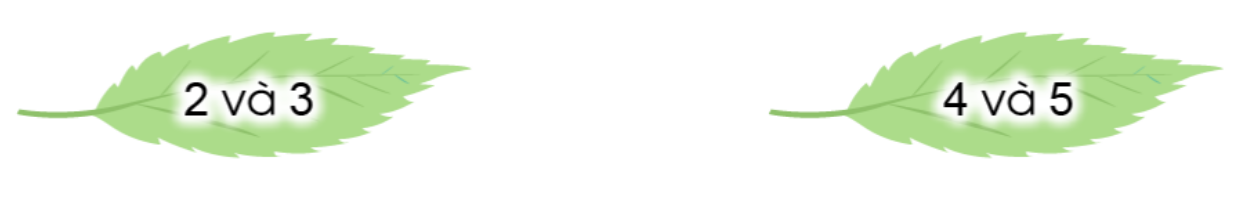 4
x
5
=
20
2
x
3
=
6
4 + 4 + 4 + 4 + 4 = 20
2  +  2  +  2  =  6
Tích
Thừa số
Thừa số
Tích
Thừa số
Thừa số
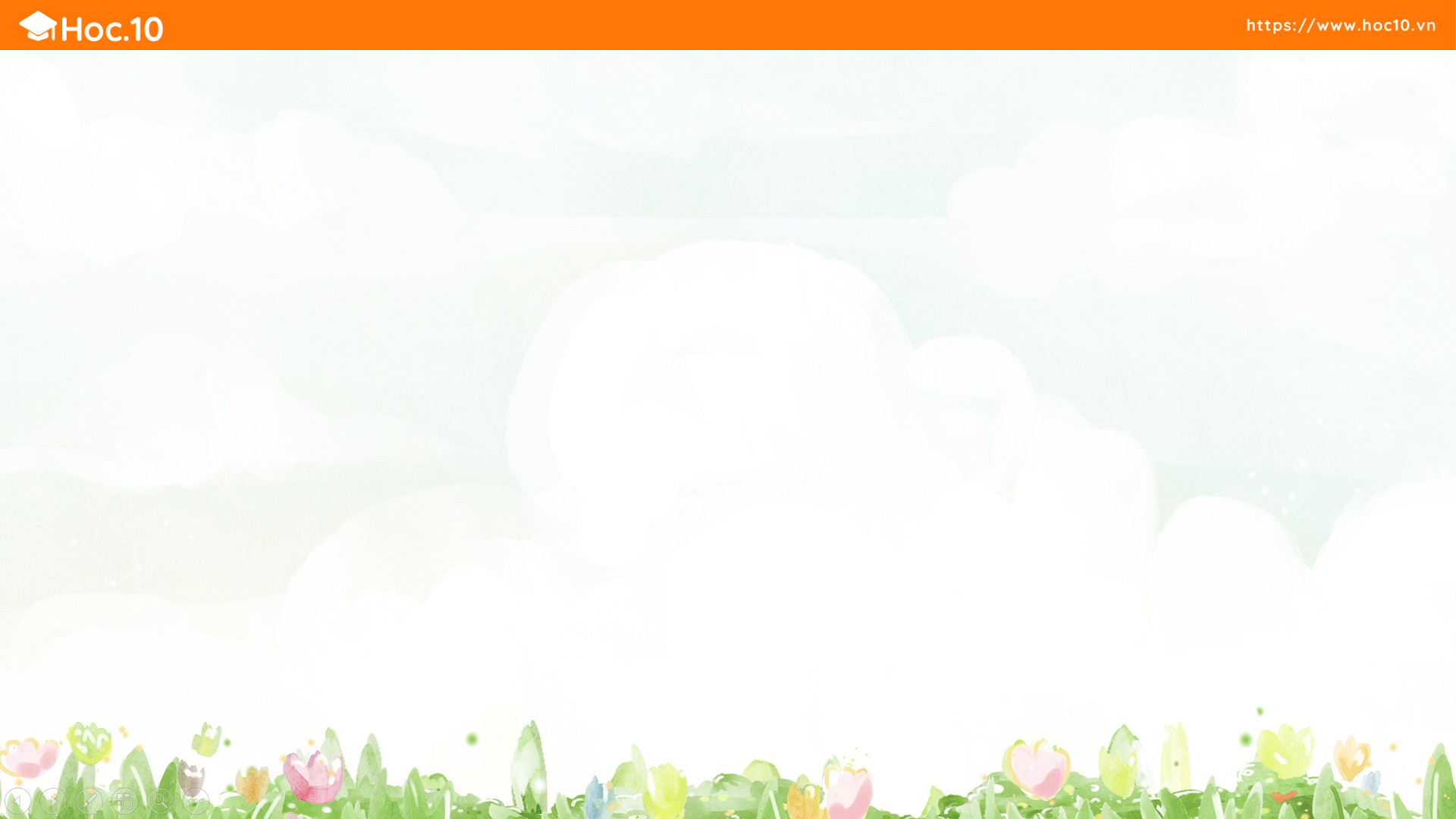 Thực hành “lập tích”
3
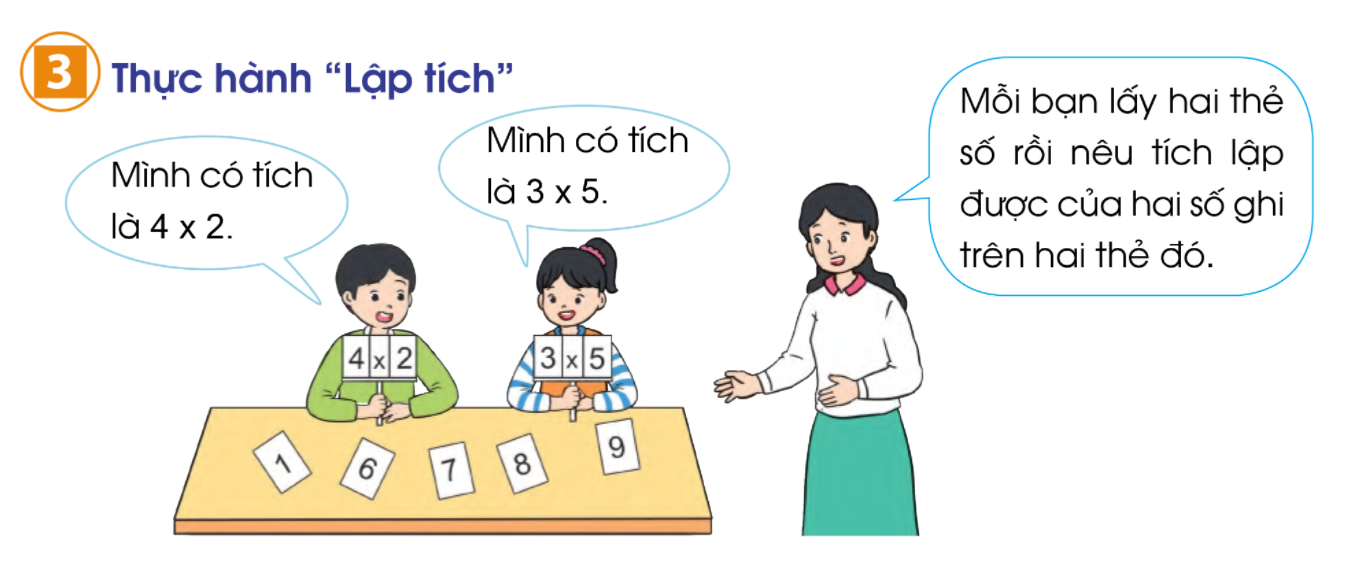 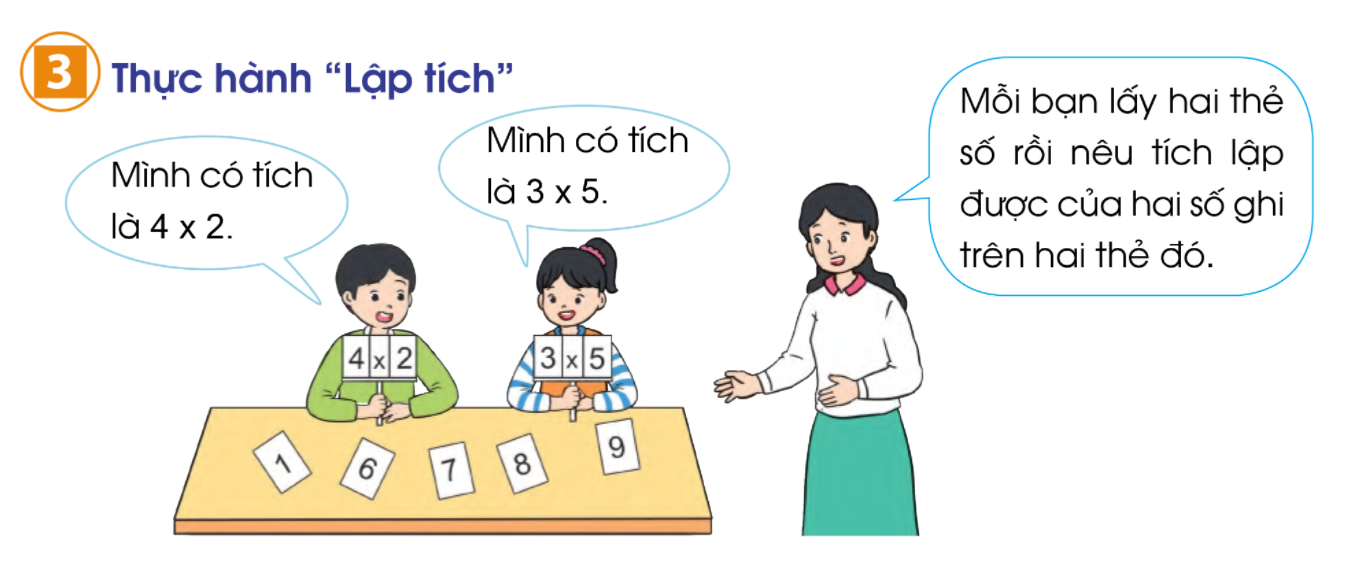 1 x 6
4 x 2
3 x 5
3 x 4
4 x 5
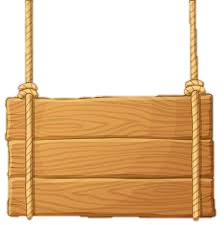 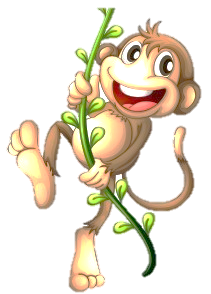 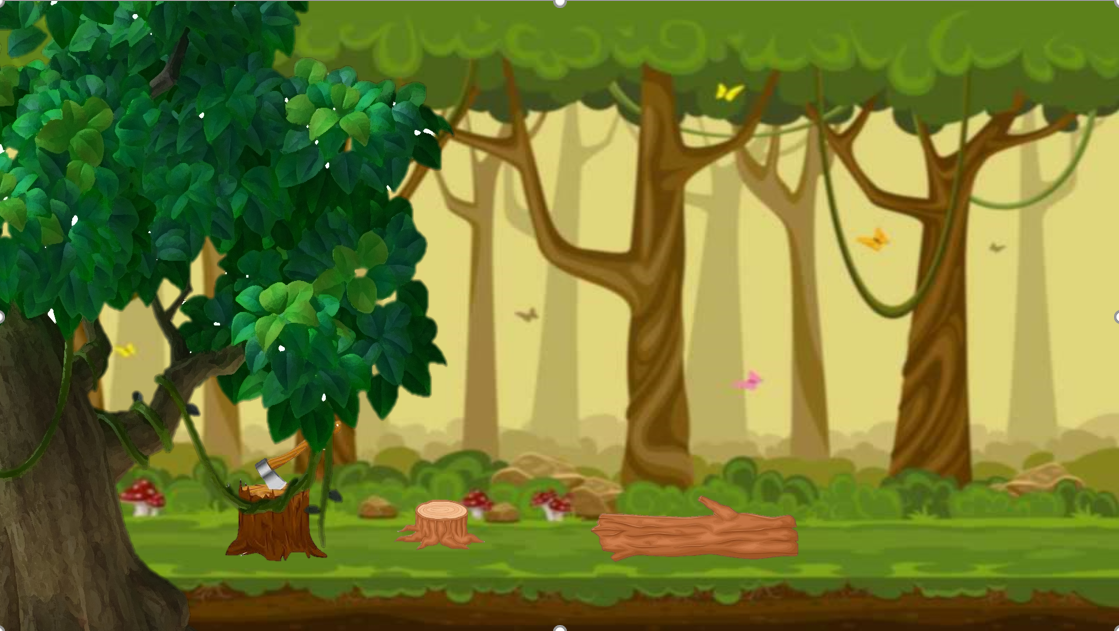 BẢO VỆ
RỪNG XANH
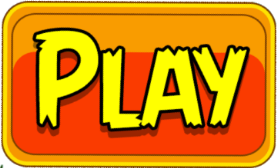 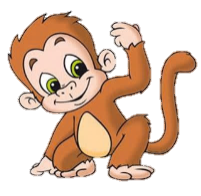 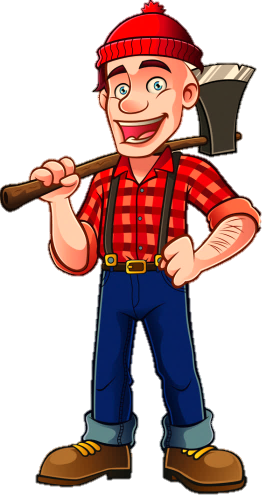 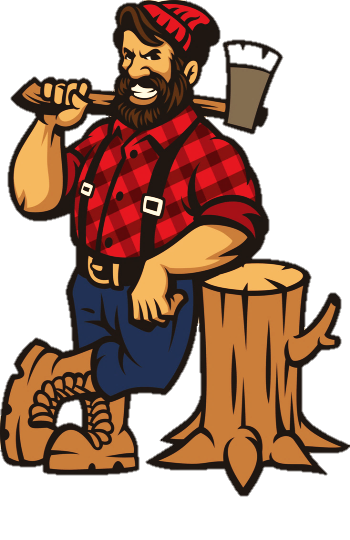 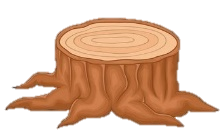 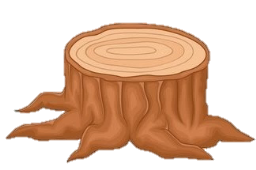 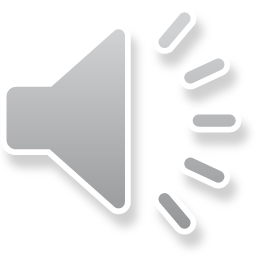 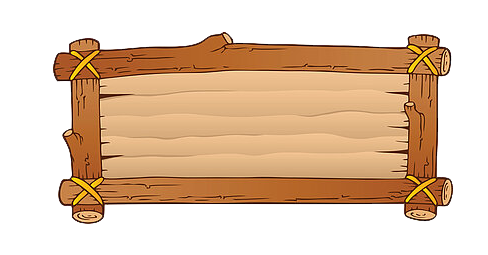 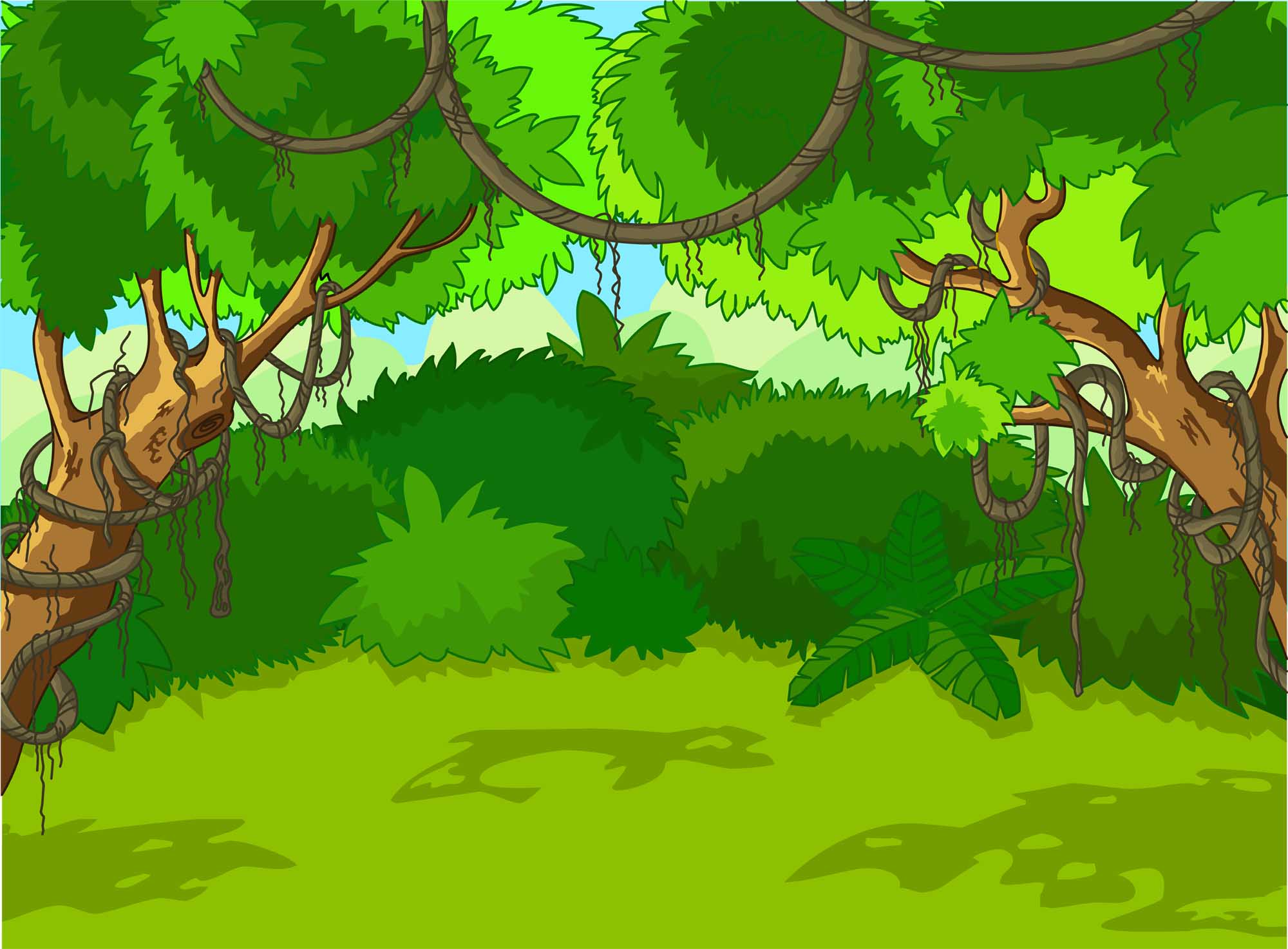 Trả lời đúng các câu hỏi để giúp các chú khỉ ngăn chặn hành vi phá rừng của nhóm lâm tặc
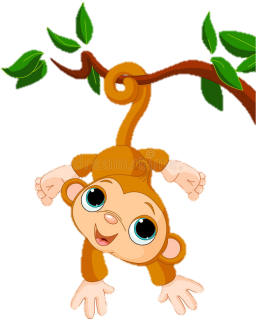 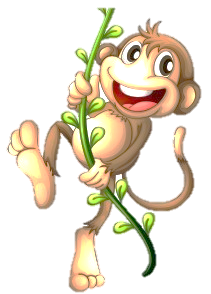 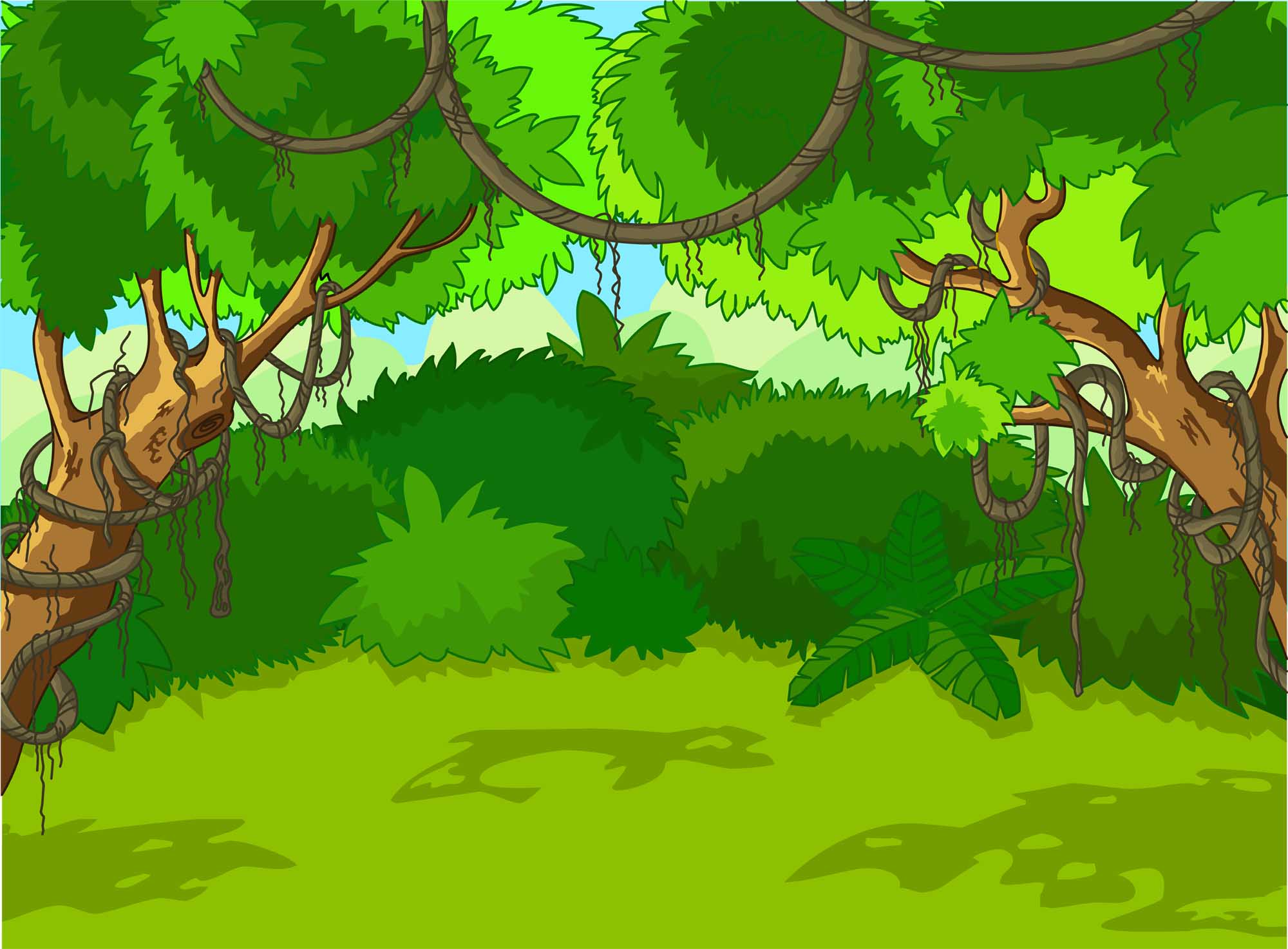 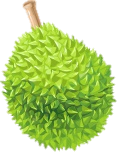 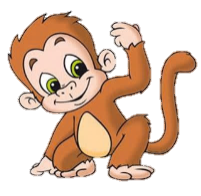 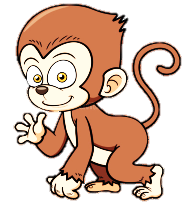 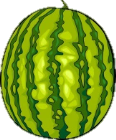 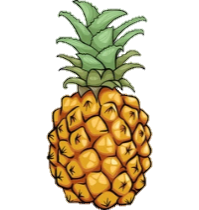 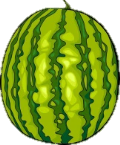 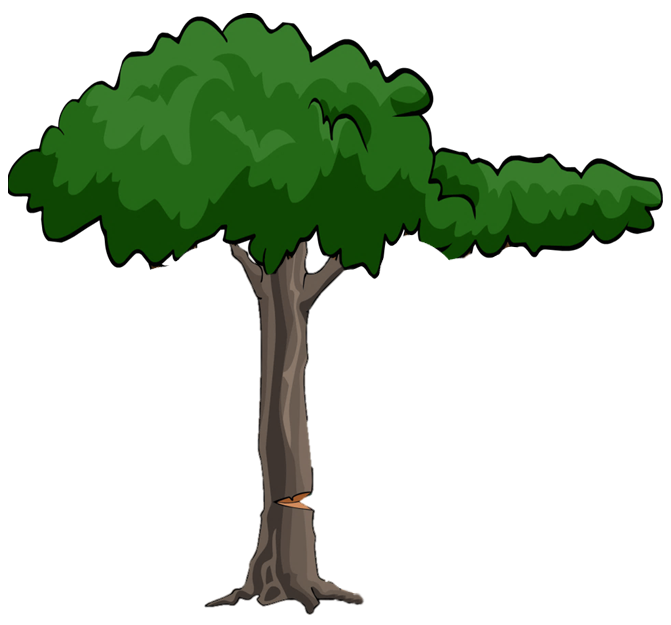 1
2
4
3
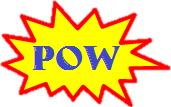 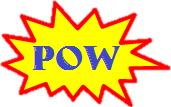 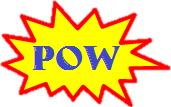 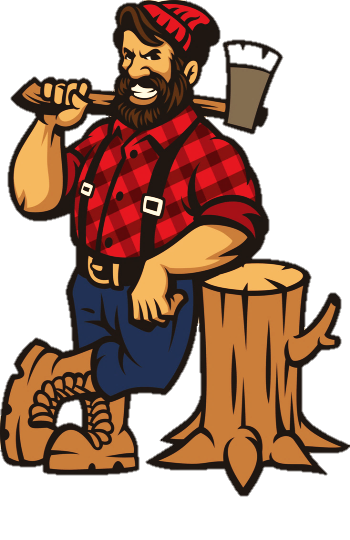 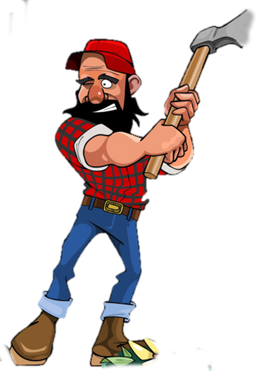 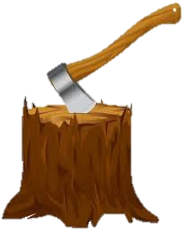 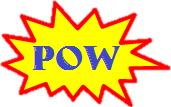 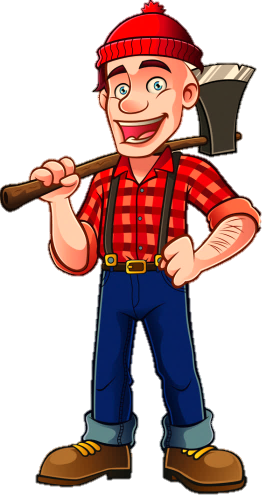 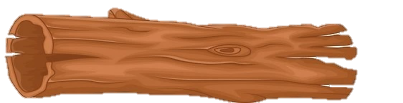 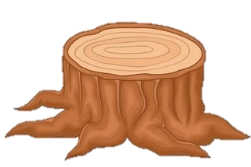 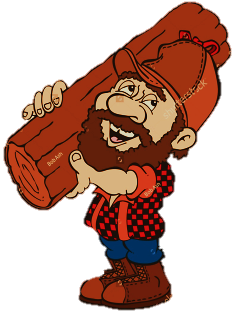 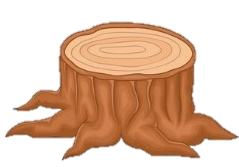 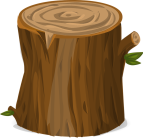 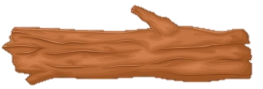 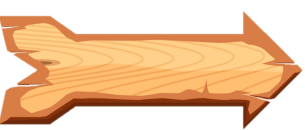 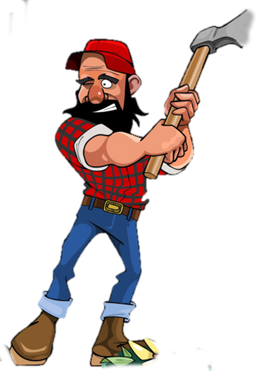 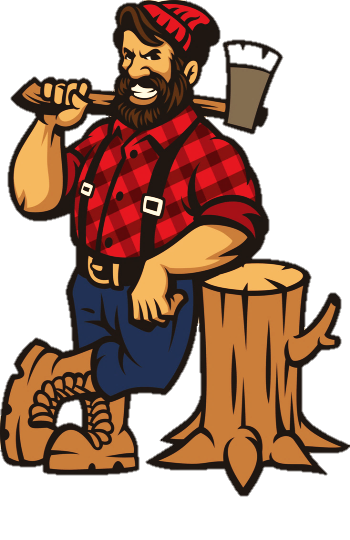 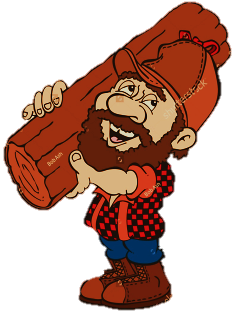 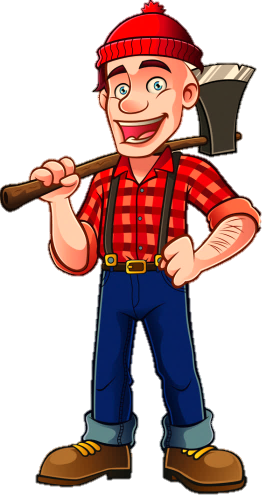 [Speaker Notes: Thầy cô bấm vào người đàn ông để chọn câu hỏi, click vào màn hình để hiện đáp án, bấm vào dấu mũi tên để quay trở về màn hình trò chơi
Sau khi trả lời xong bấm vào chú khỉ phía trên tương ứng để xuất hiện hiệu ứng ném hoa quả]
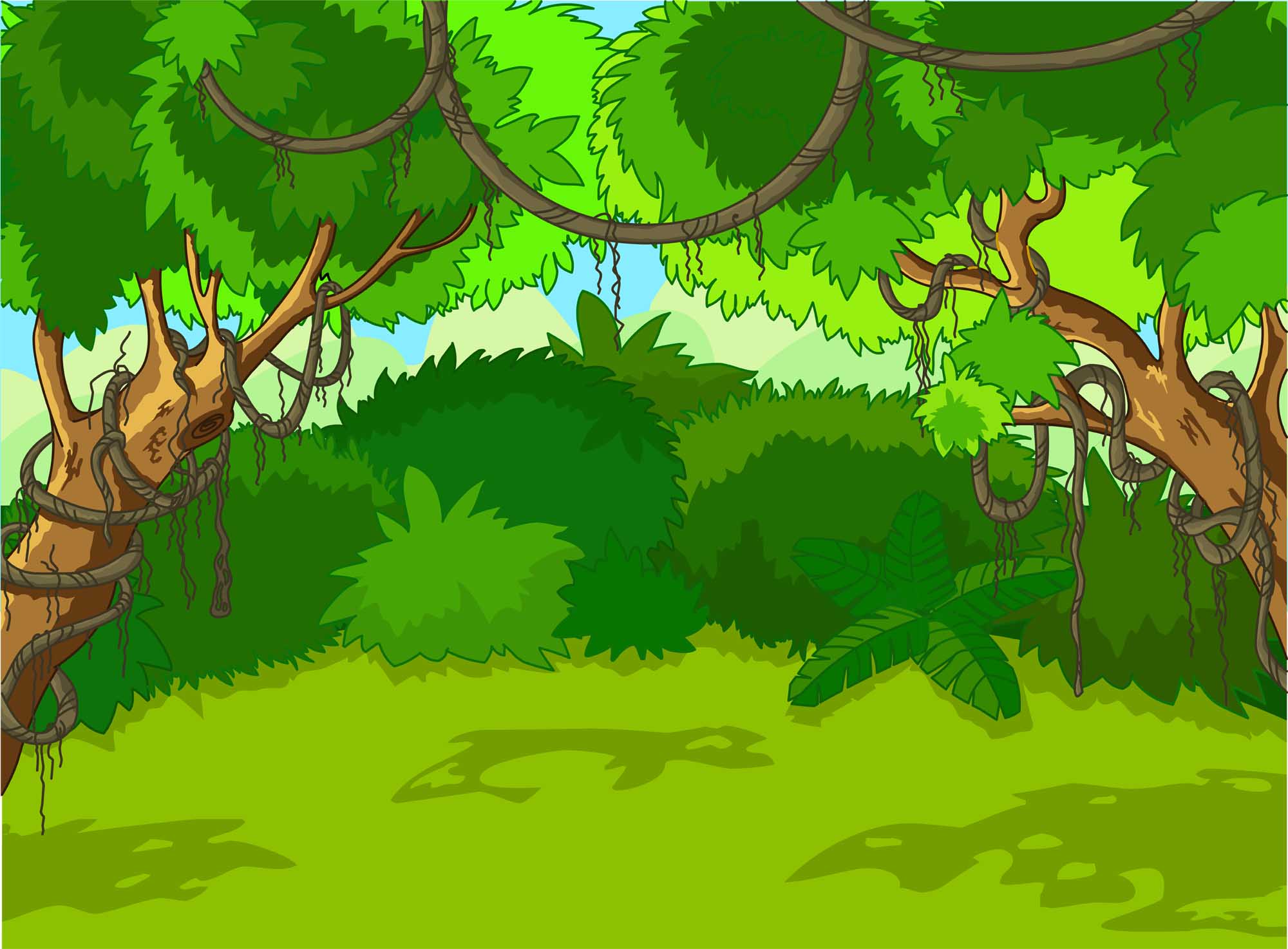 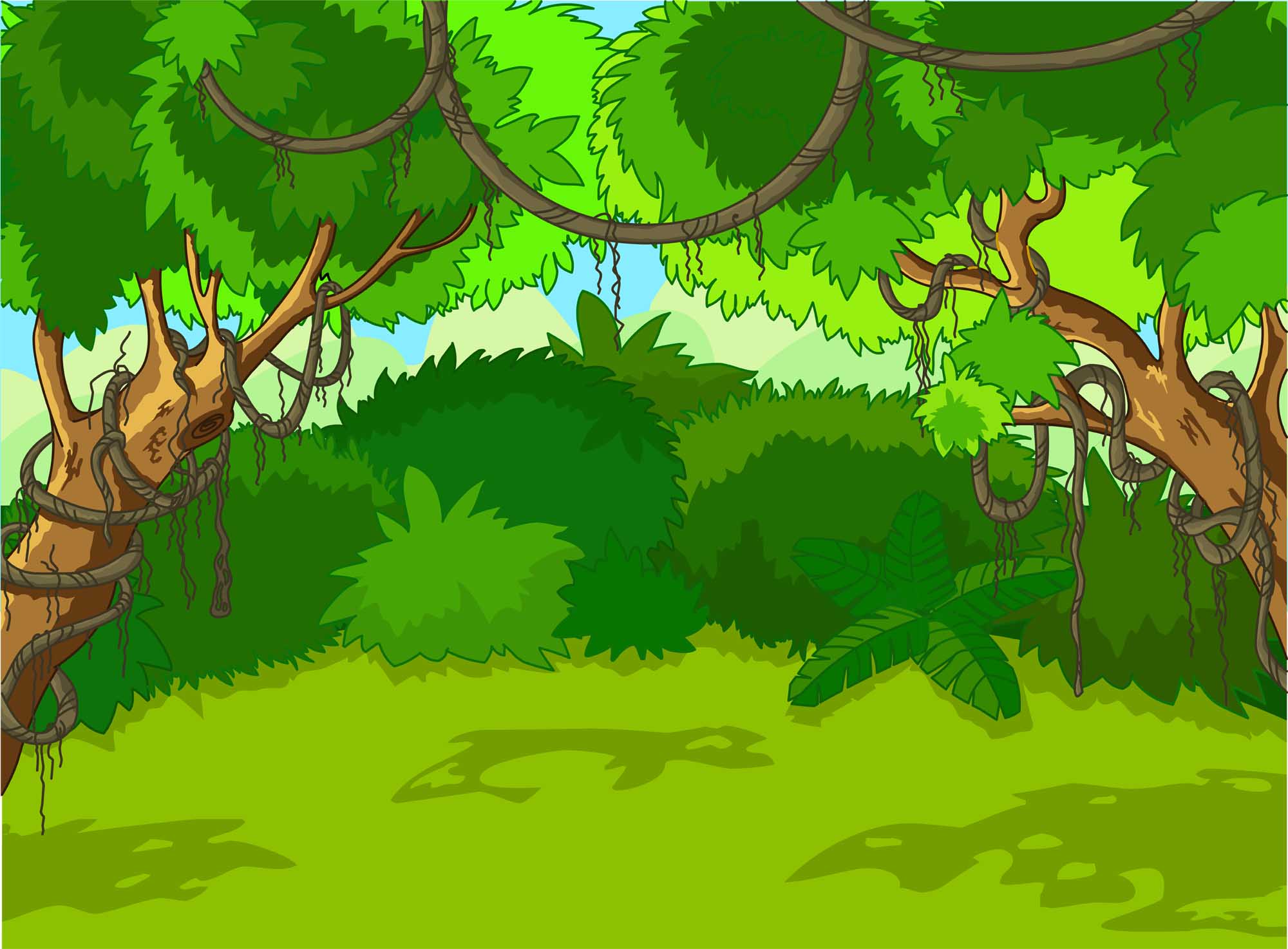 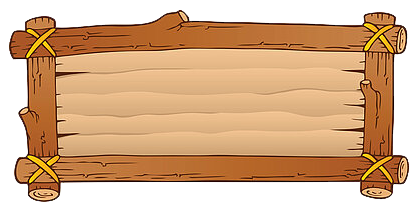 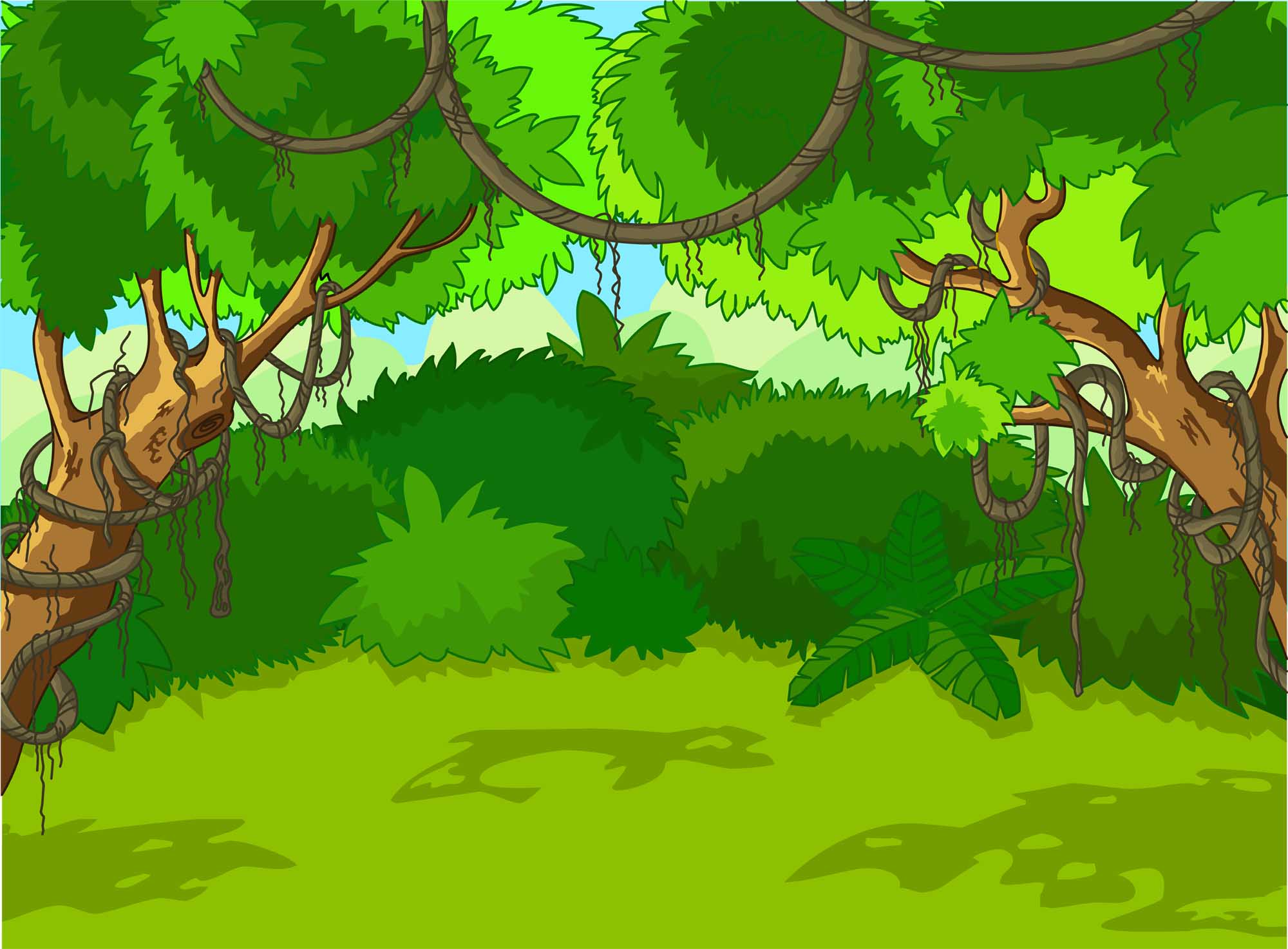 Nêu tên thành phần của phép tính sau:
4 x 3 = 12
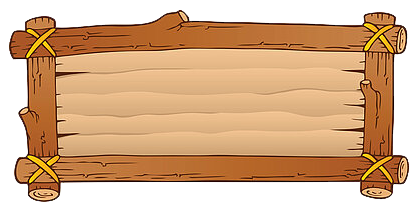 4 được gọi là thừa số
3 được gọi là thừa số
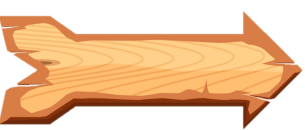 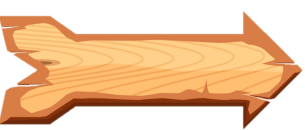 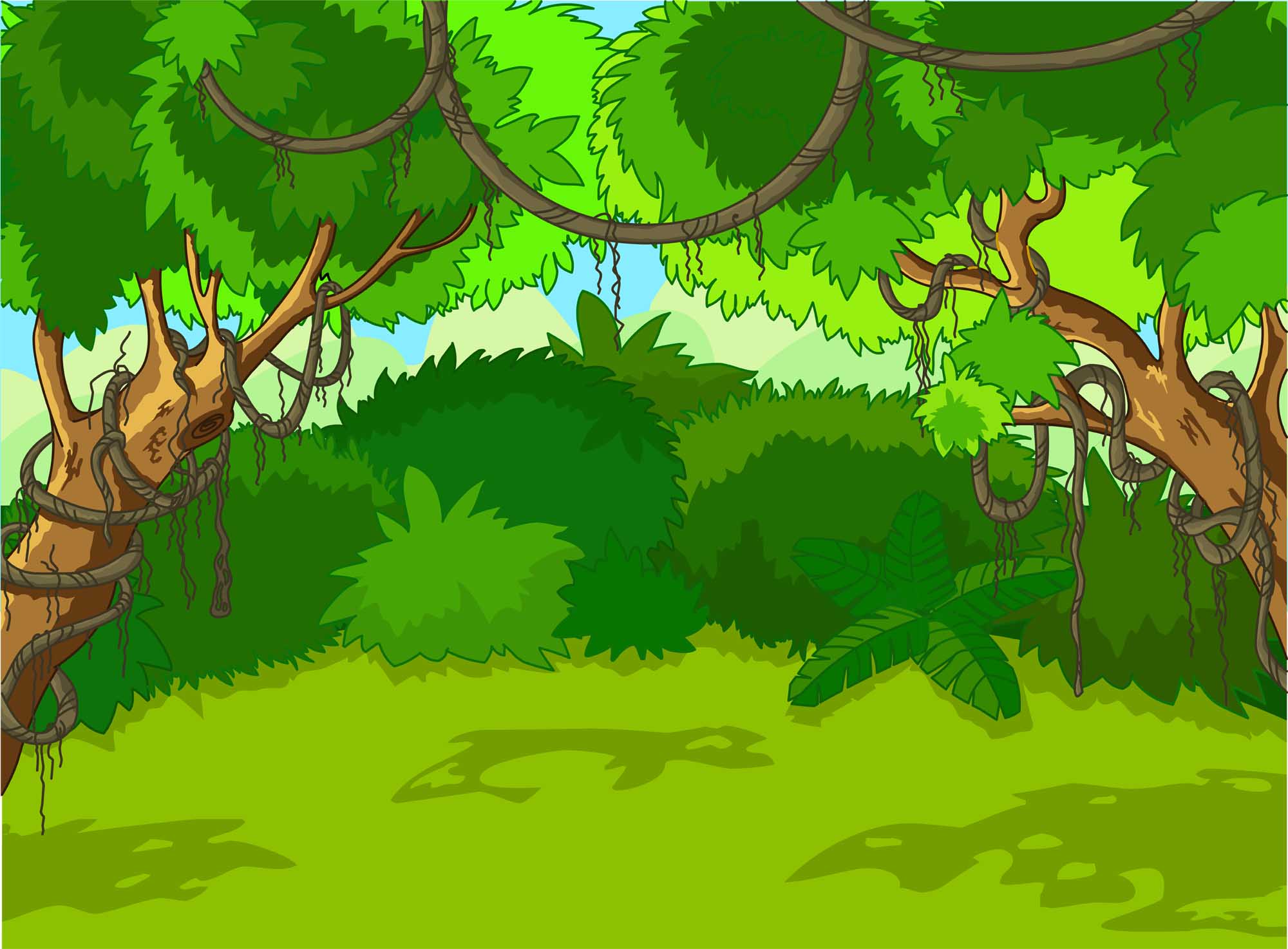 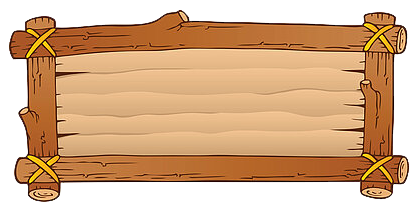 Trong phép tính nhân
2 x 4 = 8
2 x 4 được gọi là gì?
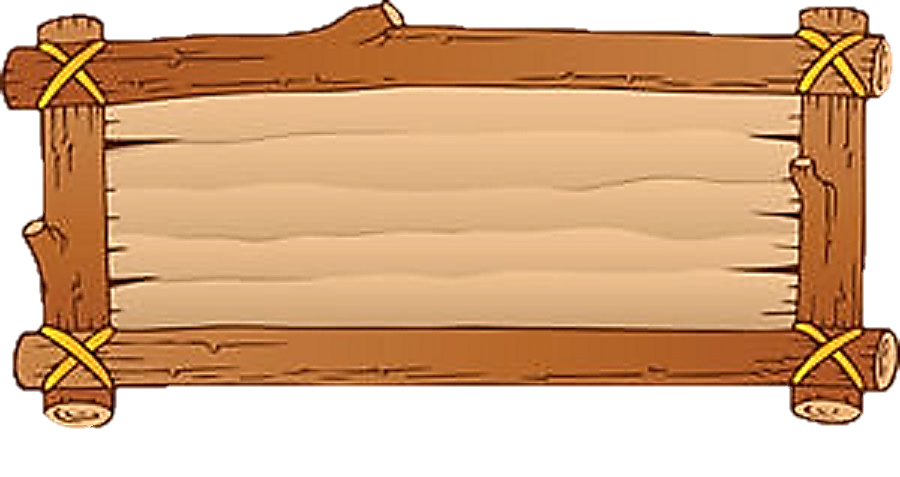 Tích
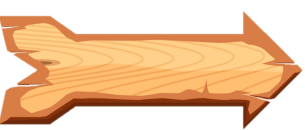 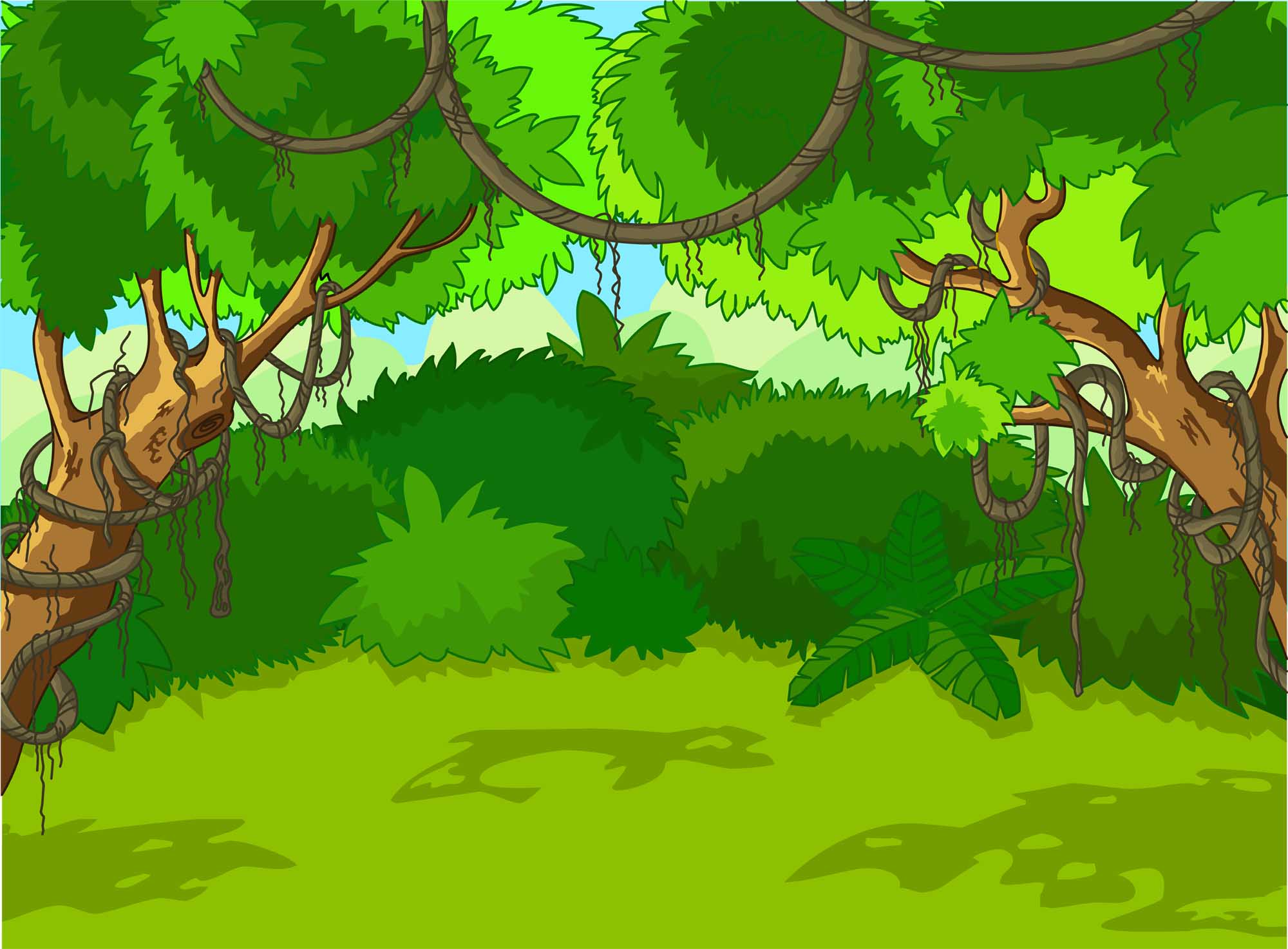 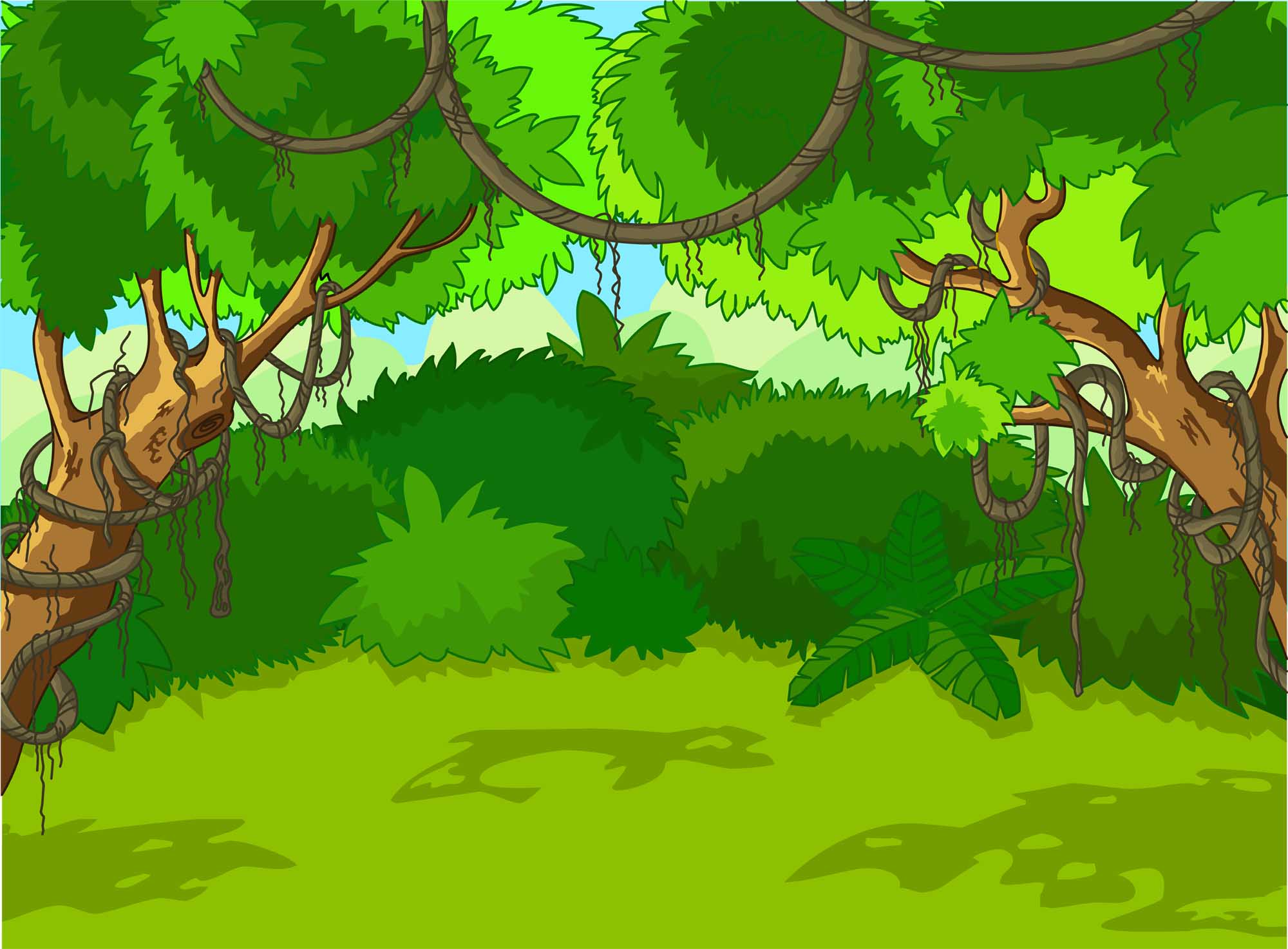 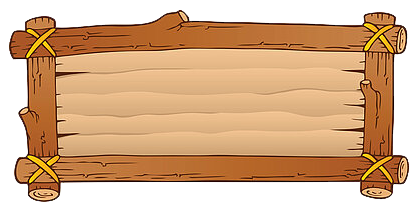 Trong phép tính nhân
5 x 3 = 15
15 được gọi là gì?
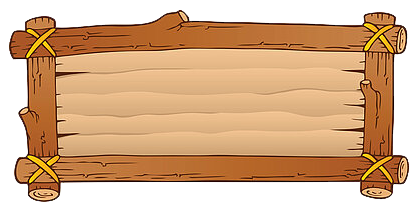 15 được gọi là tích
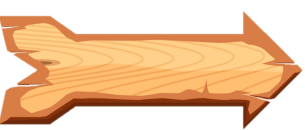 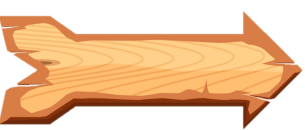 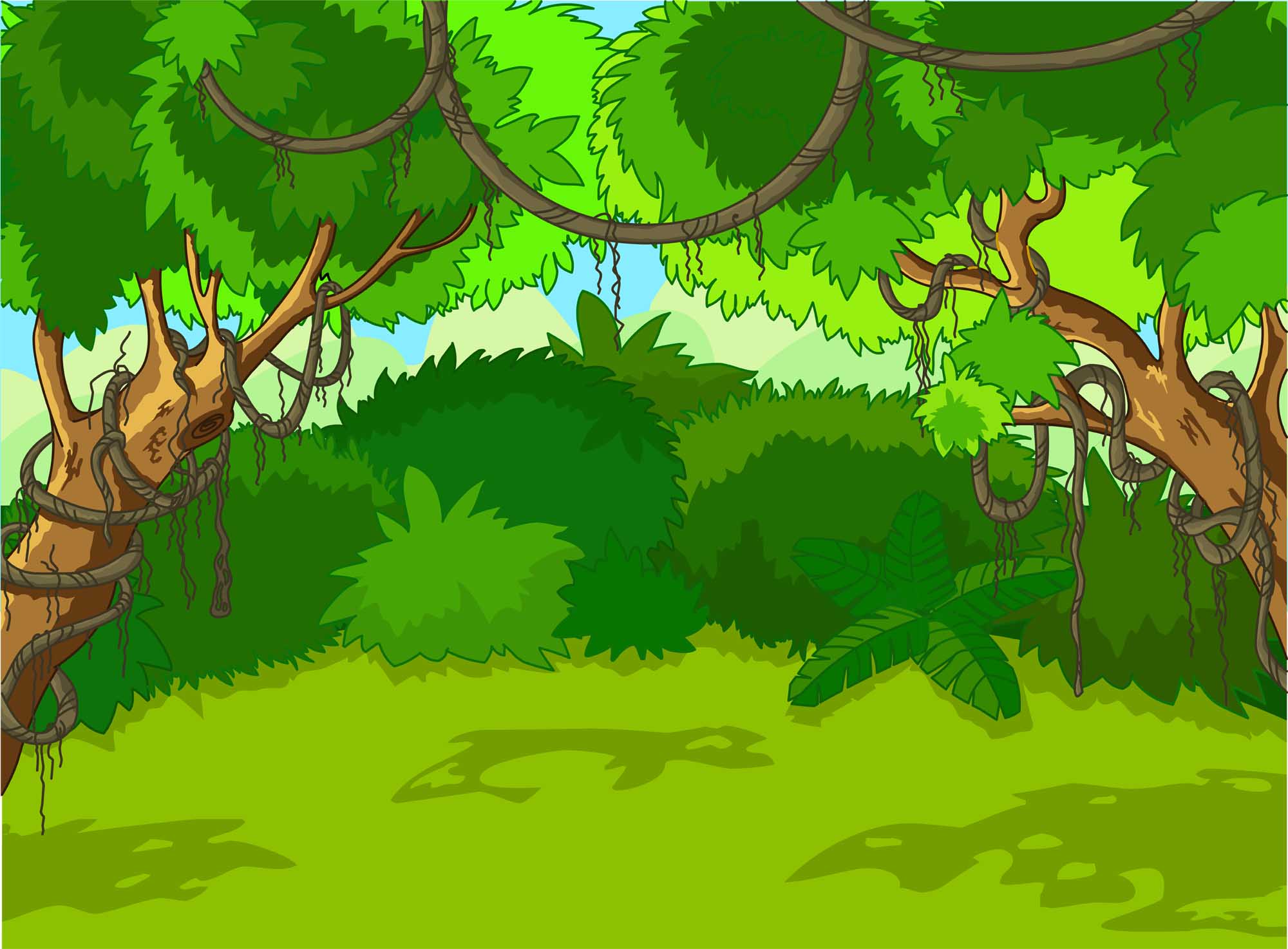 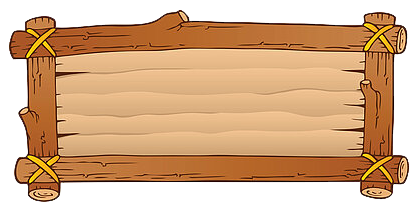 Viết phép nhân biết: 
thừa số là 6 và 4, tích là 24
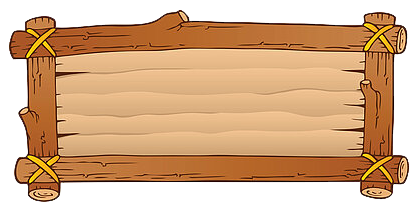 6 x 4 = 24
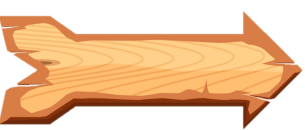 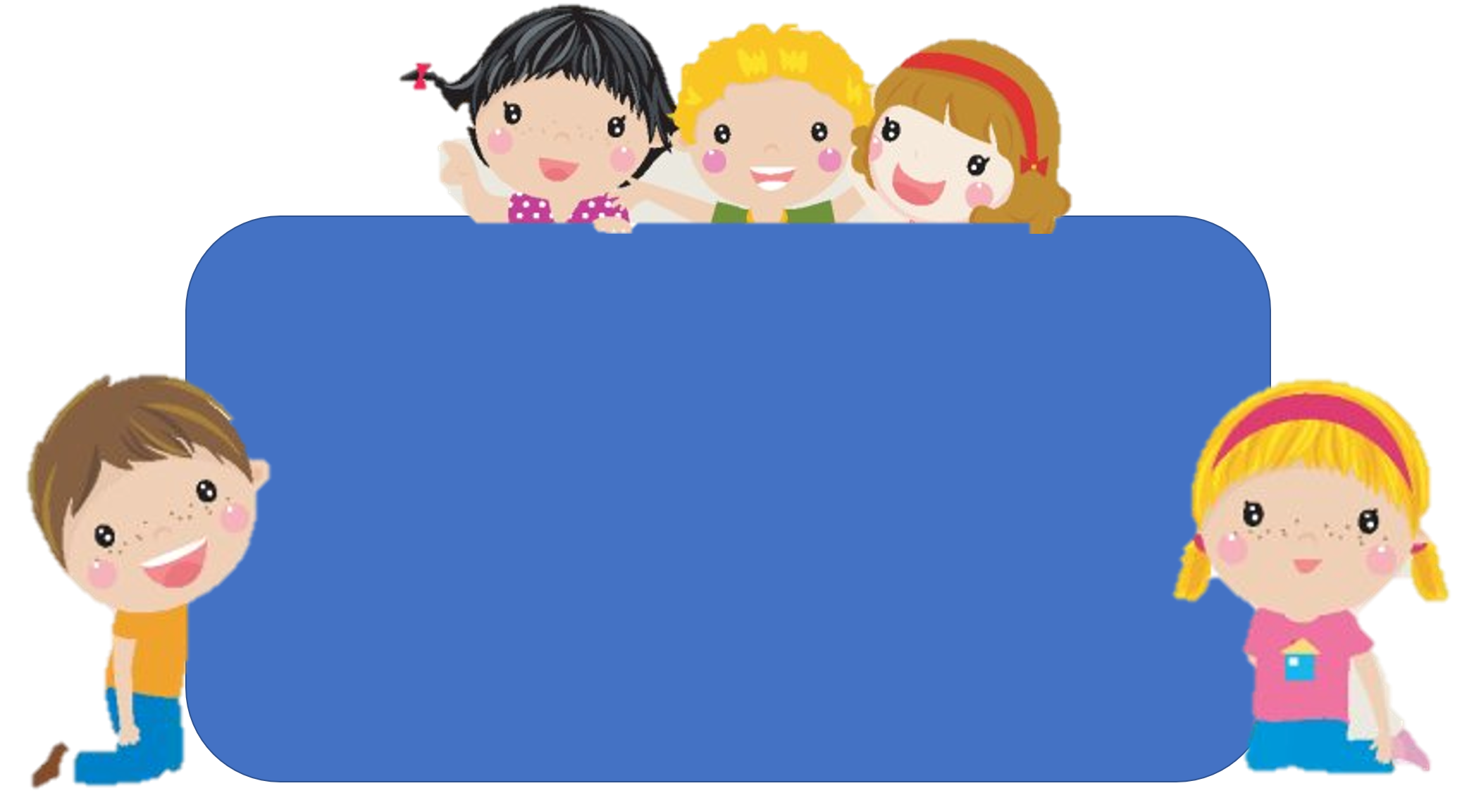 Bài học hôm nay em biết thêm được điều gì?
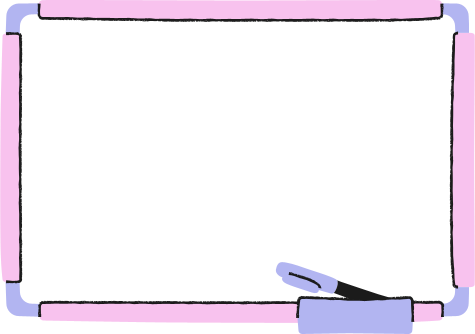 DẶN DÒ
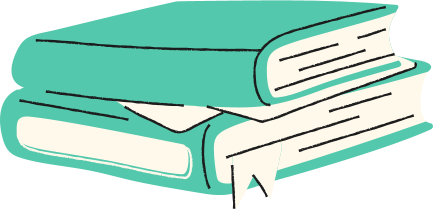